Long Term Plan for Kangaroo Island
Stakeholder Reference Group Meeting 5
15 March 2018
Agenda
10 min
Aaron
Acknowledgement of Country
Welcome and Apologies
Minutes of the previous meeting and Action Items
Update on demand projections
Long list of ideas we’ve collected
Viable options identified
Next Steps
Other Business
Page 2
Acknowledgement of Country
We acknowledge and respect the traditional custodians of the land on which we meet.

We appreciate and thank them for their care of this land.
Page 3
Welcome and Apologies
Welcome everyone!

Welcome those attending for the first time.

Apologies received, delegates and information to be shared.
Page 4
Minutes and Action Items
Minutes of last meeting tabled.

Review of action items.

Feedback on objectives and criteria from those who couldn’t attend last meeting.
Page 5
Update on demand projections
20 min
Patrick
2009 plan                                         Prelim updated model circa Oct 2017
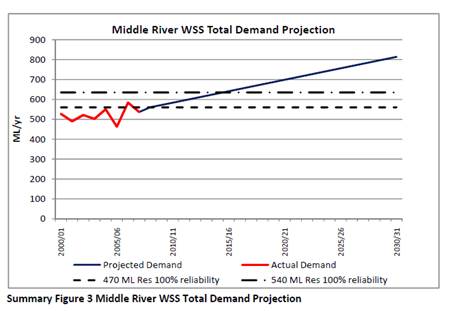 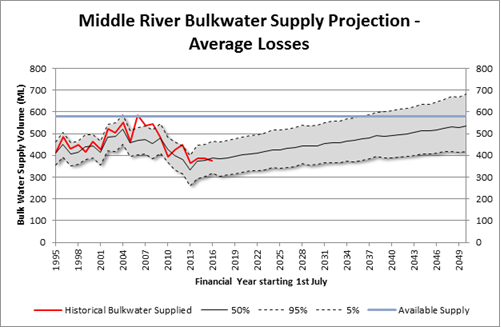 2009 plan                                         Prelim updated model circa Oct 2017
Page 6
Supply & Demand – Middle River
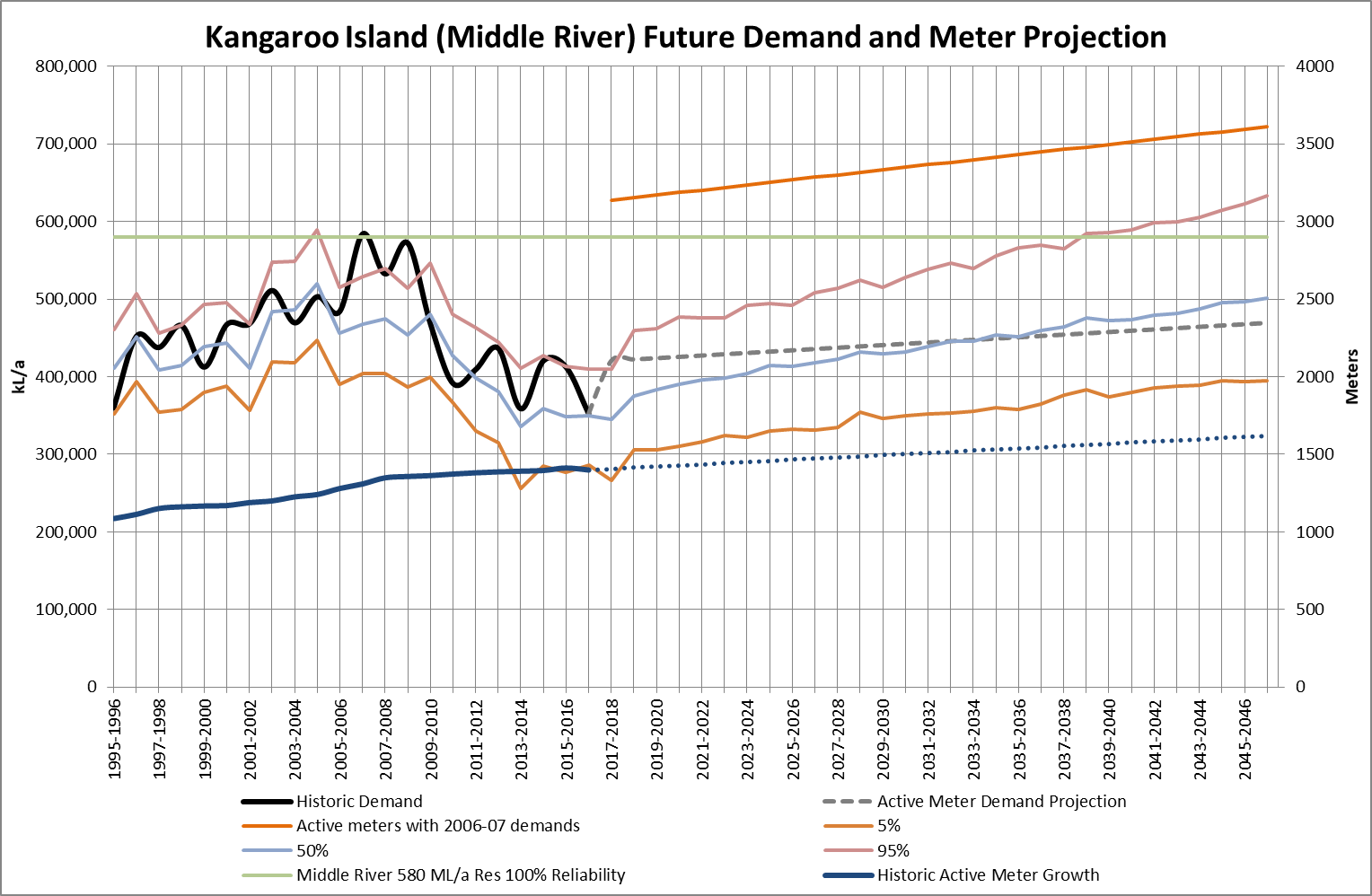 Projection Assumptions:
Consumption per active connection stable
Using 3 year maximum (not average) demand for active connections
No increase in use from non-active connections
New active connections growth stable
Using past 5 year average is similar to the 3 year average.
Around 6 p/a new residential; 1 p/a new non-residential; and zero new country lands
Page 7
Supply & Demand – Penneshaw
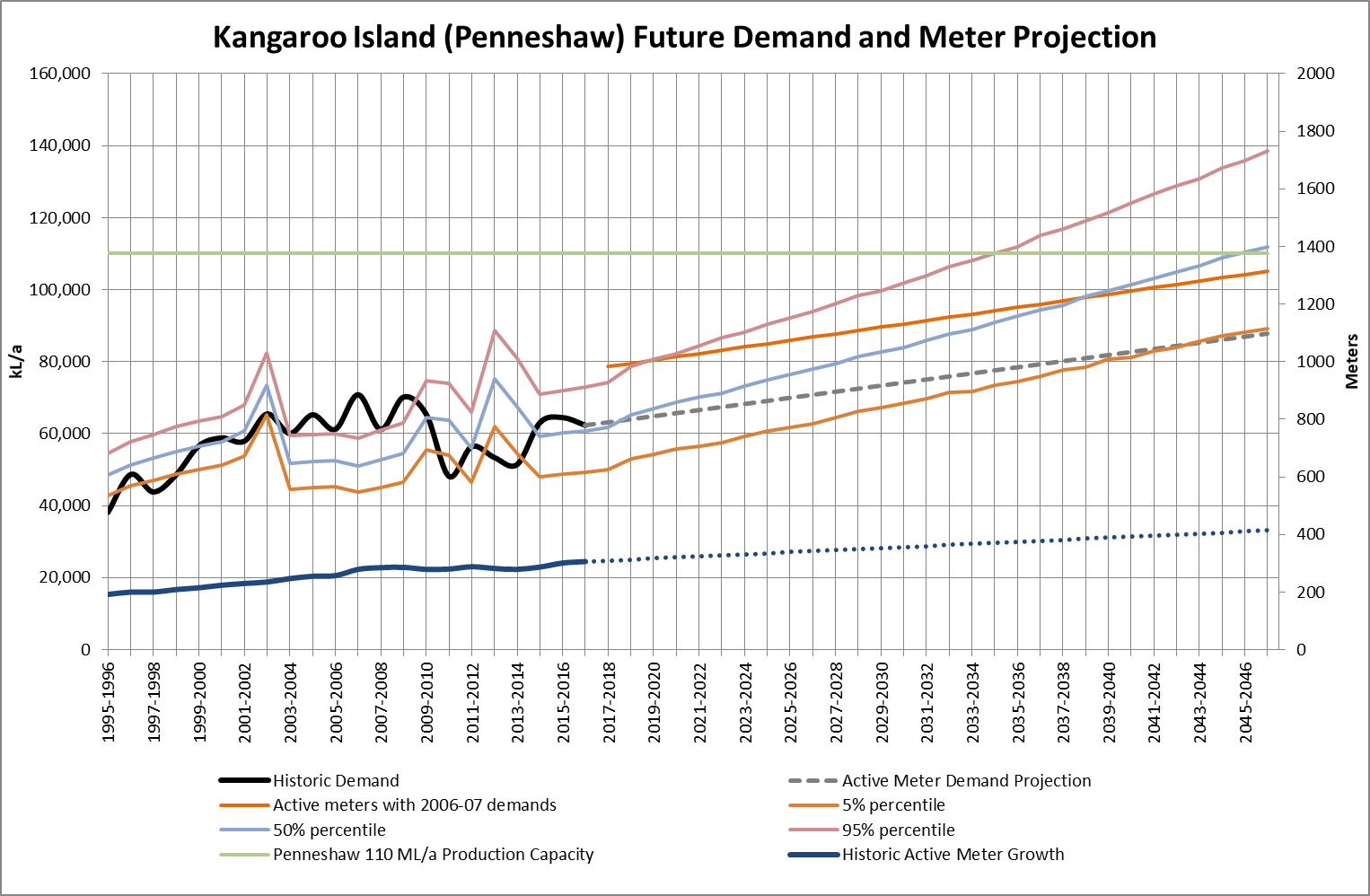 Projection Assumptions:
Consumption per active connection stable
Using 3 year maximum (not average) demand for active connections
No increase in use from non-active connections
New active connections growth stable
Using past 5 year average which is lower than 3 year average
Around 3 p/a new residential; 1 p/a new non-residential; and zero new country lands
Page 8
Recap: purpose of today’s meeting
60 min
Erin
We’ve collected 70 ideas for how we can serve Kangaroo Island over the long term. Some are aligned to our objectives of security and reliability of supply… and others are more broad.

Today we want your feedback on how we’ve started categorising these ideas and the viable options we’re looking to take forward.
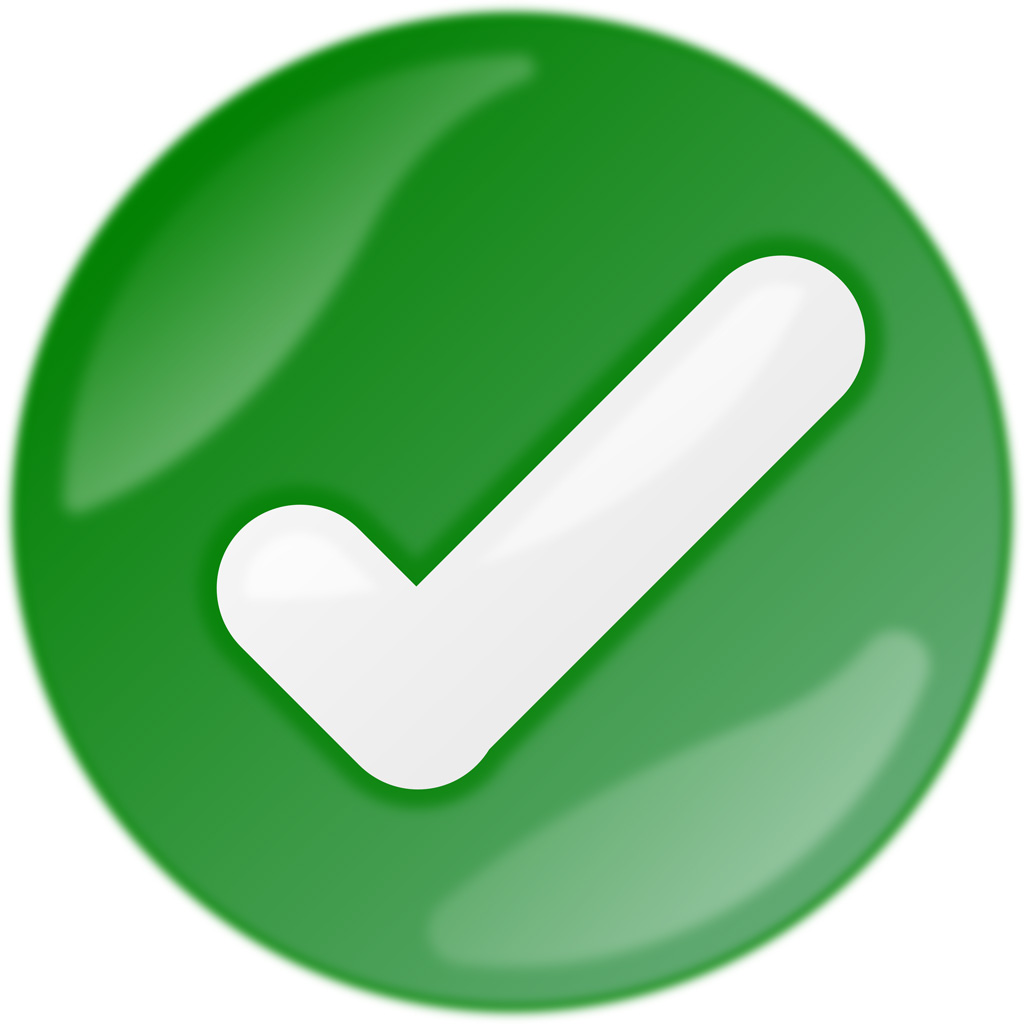 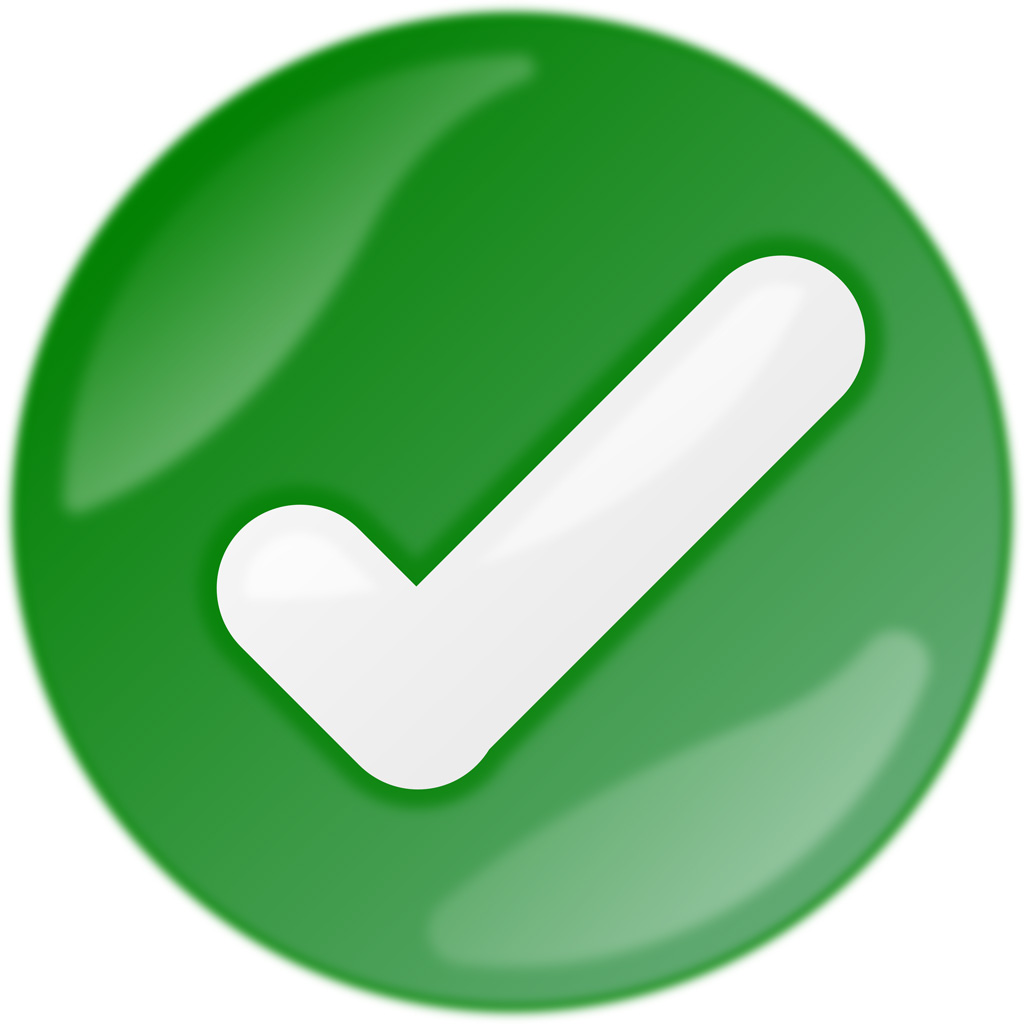 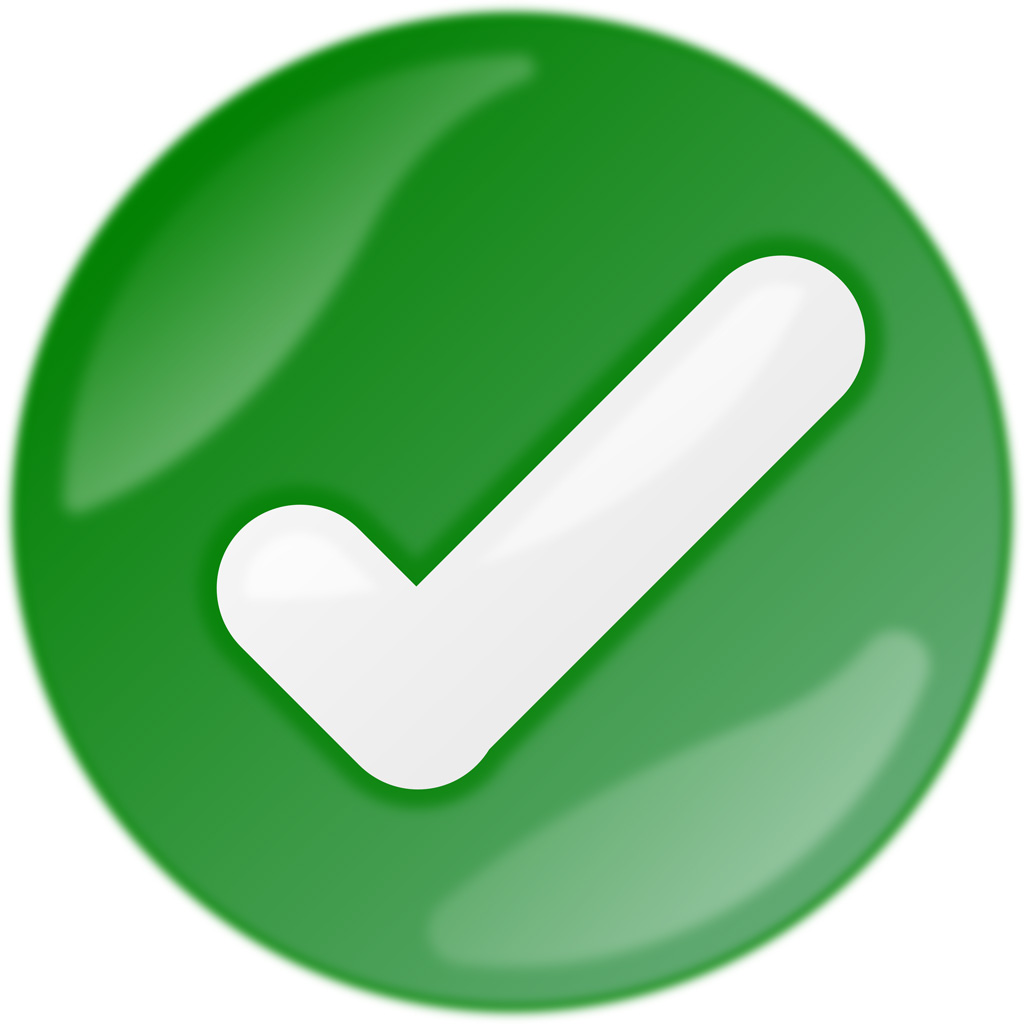 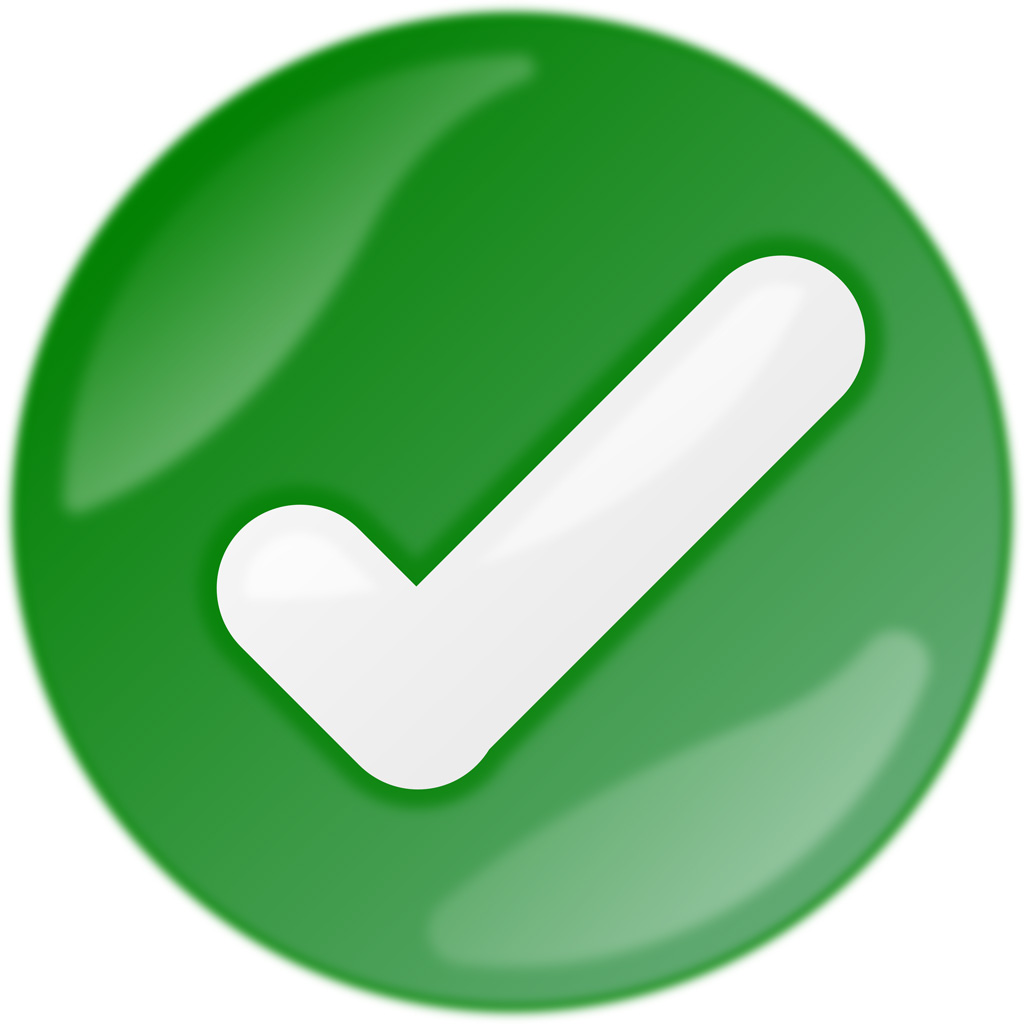 Page 9
Long list of ideas we’ve collected
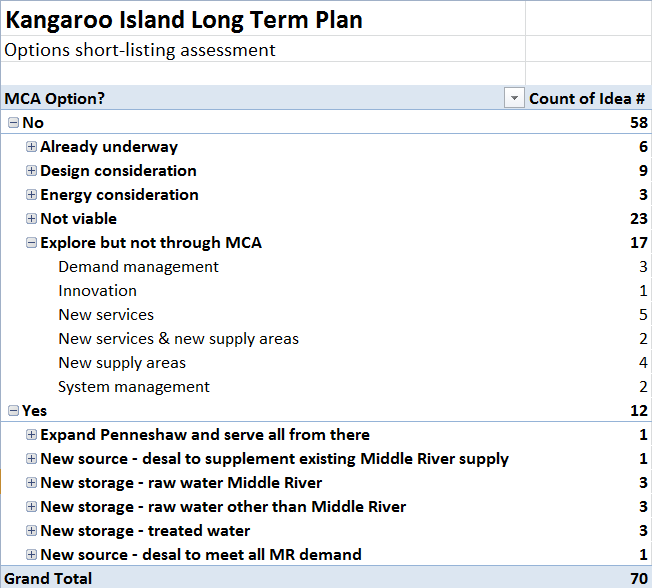 Lets look at each category, and get your feedback on our initial assessment of the ideas in to these categories.
Page 10
Already underway
Feedback please: do these seem fair and reasonable?
Page 11
Design and energy considerations
Feedback please: do these seem fair and reasonable?
Page 12
Not viable
Feedback please: do these seem fair and reasonable?
Page 13
Explore but not through MCA
Feedback please: do these seem fair and reasonable?
Page 14
Viable options identified for multi-criteria analysis
Expand Penneshaw and serve all from there
New source – desal to supplement existing Middle River supply
New storage – raw water Middle River
New storage – raw water other than Middle River
New storage – treated water
New source – desal to meet all Middle River demand




Feedback please: do these seem fair and reasonable?
Page 15
Next Steps – rank options
10 min
Erin
Meeting 1-3
What matters to you and the communities you represent
Start confirming objectives and planning assumptions e.g. growth, climate change
Complete confirmation of objectives and planning assumptions

Meeting 4
Understanding the Multi Criteria Analysis approach
Criteria and weightings for evaluating options

Meeting 5 – 15th March
Feedback on possible (shortlisted) options

Meeting 6 – 19th April
Ranking of options and sensitivity analysis to arrive at optimal solution
Feedback on the draft Long Term Plan before wider community consultation in early May

Ongoing - conduit for information to and from the communities you represent
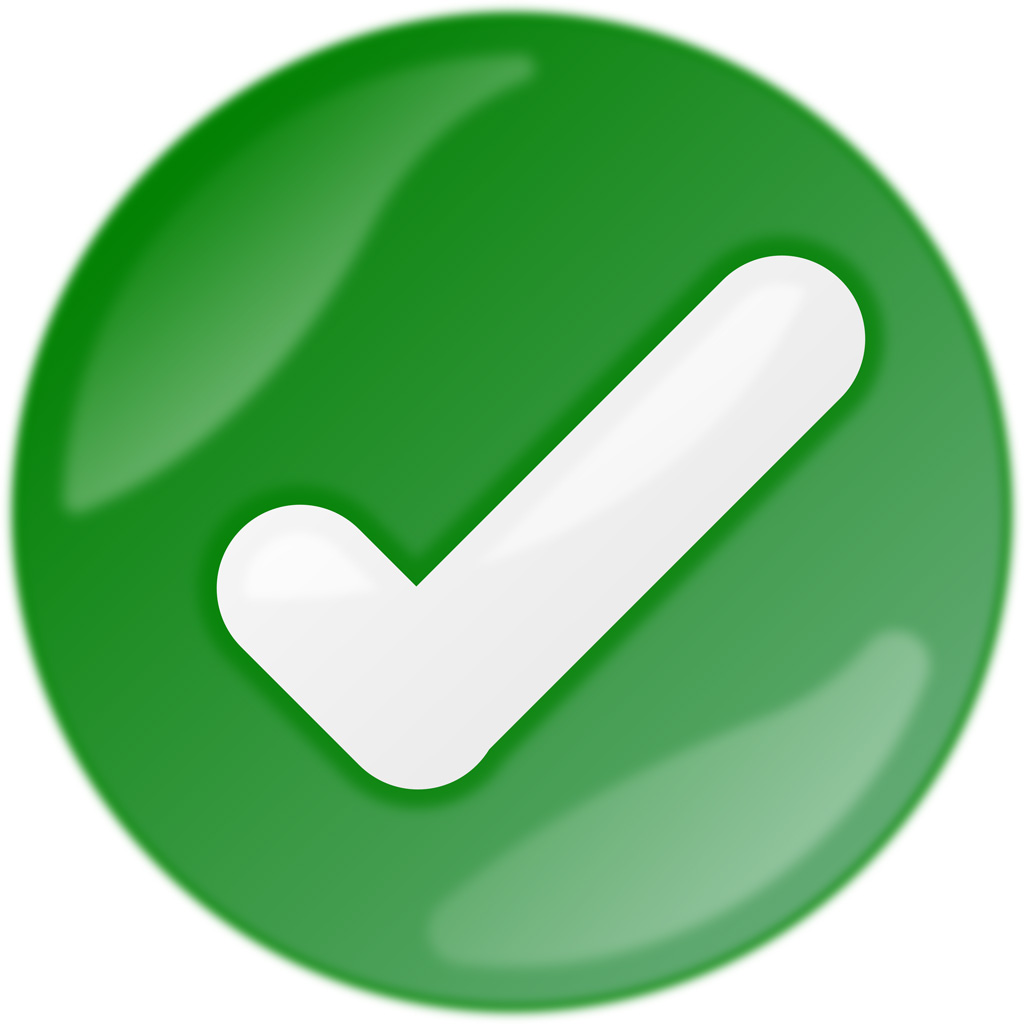 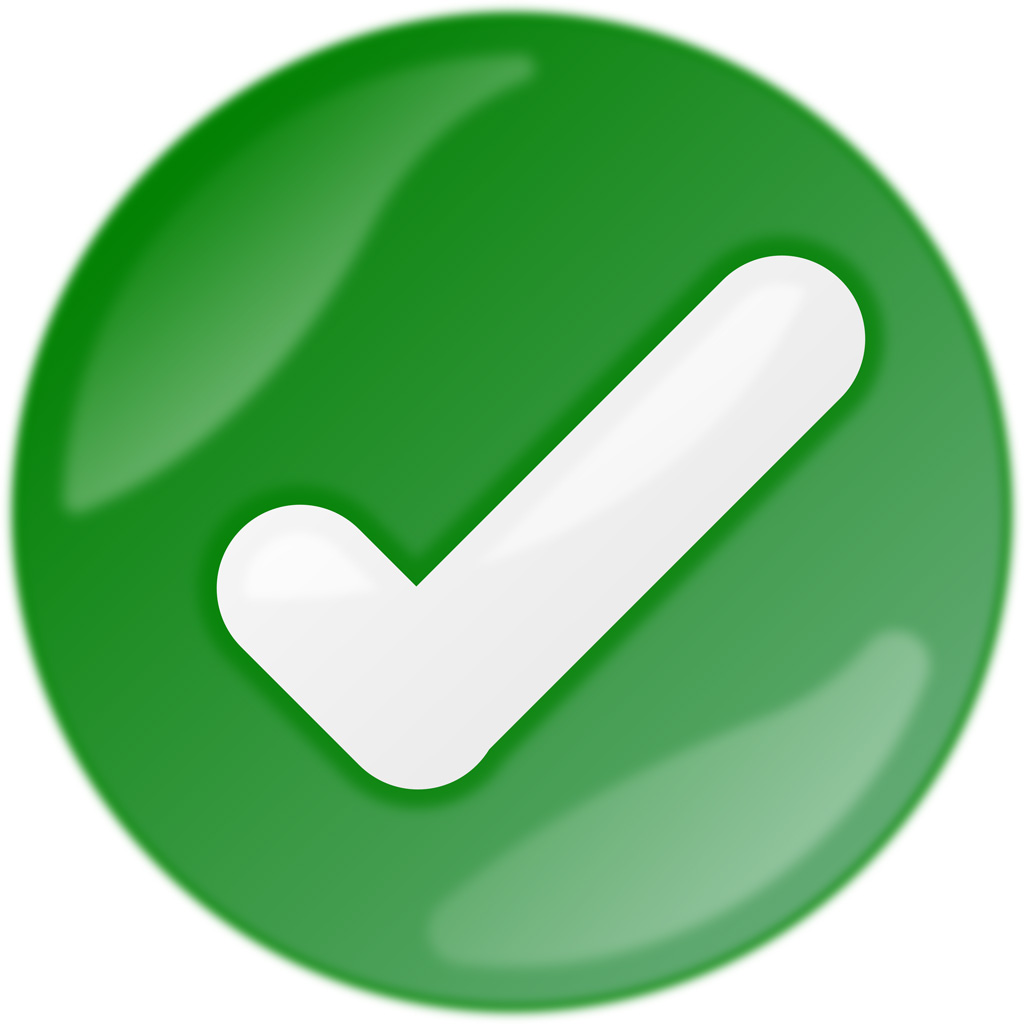 SA Water work on high level design, costing, site location etc
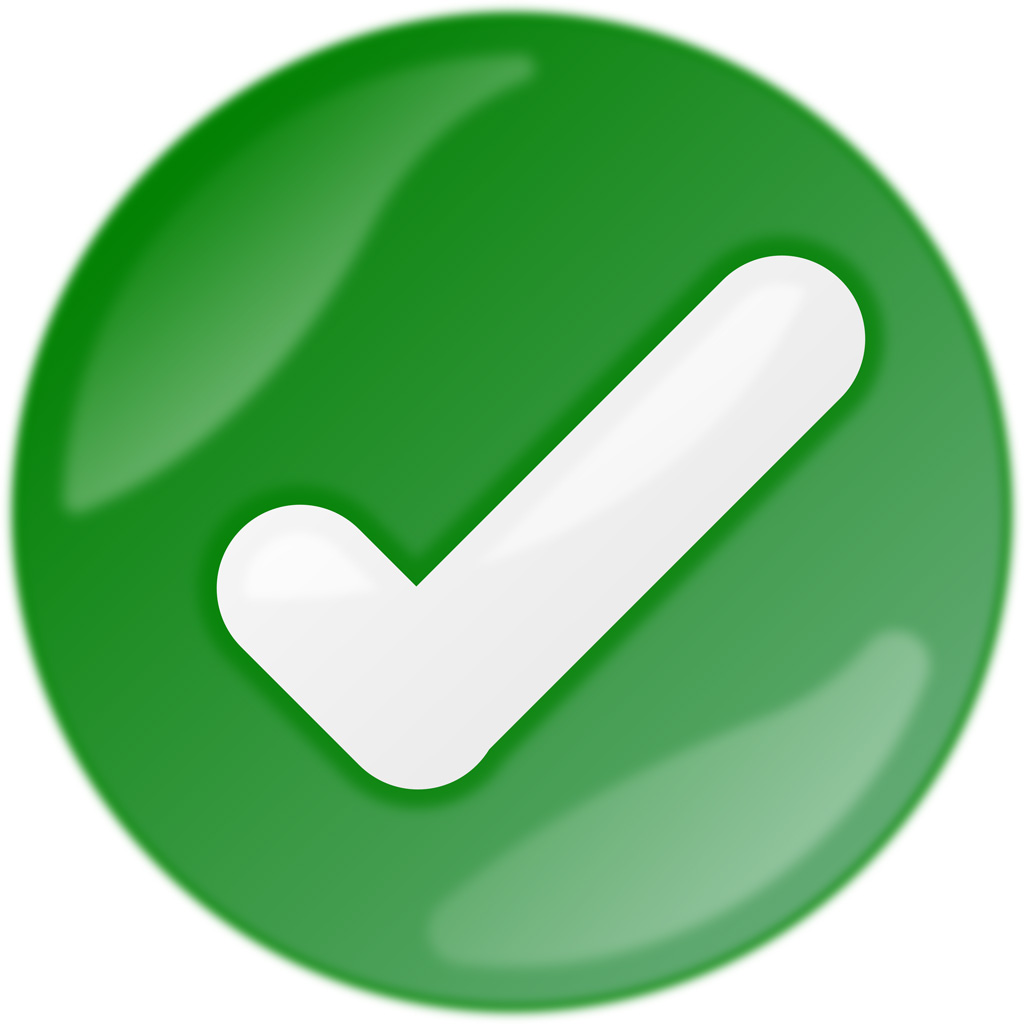 Page 16
Other Business
10 min
Aaron
Any other business?

What do you need to consult with your communities in advance of next meeting?

Confirm dates and locations for next few meetings
Page 17
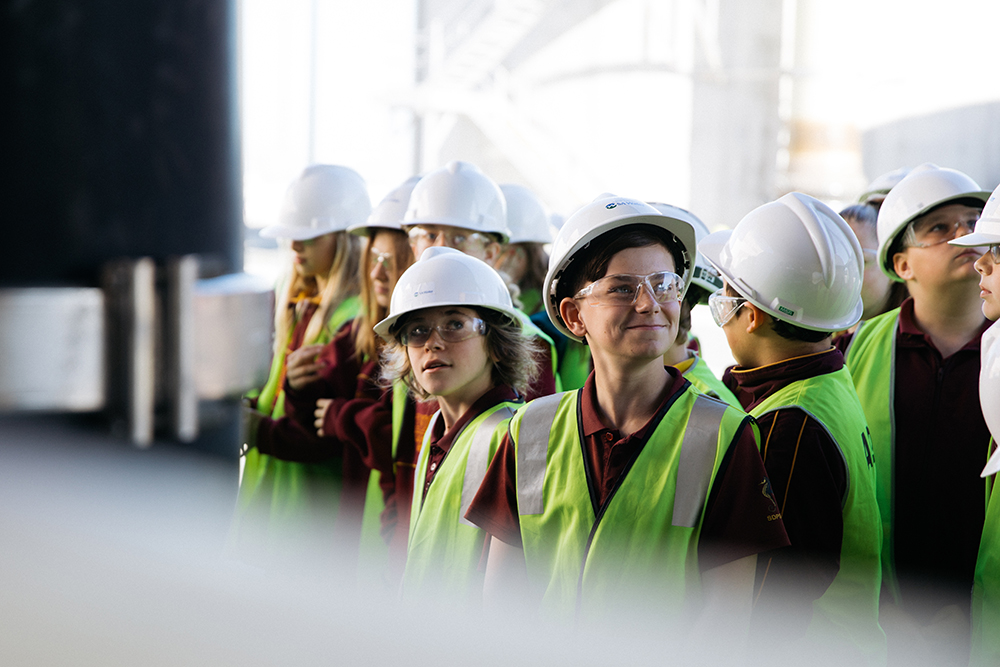 Thank you.
Reference Slides if required
Page 19
Problem / objectives
ORIGINAL:

• The key risks and opportunities associated with the security and reliability of water supply from source to tap for Kangaroo Island  are identified (quantified and or / qualified) and managed, and
 
• The preferred solution is safe, cost effective, secure and technically and environmentally sound to support the current and future viability of the communities and industries in KI.
REVISED:

• The key risks and opportunities associated with the security and reliability of water supply from source to tap for Kangaroo Island  are identified (quantified and or / qualified) and managed, and
 
• The preferred solution is safe, cost effective, secure and technically and environmentally sound to enable the current and future viability of the communities and industries in KI.
Page 20
REVISED CRITERIA - all
Red text indicates what has changed